Deconstructing Actual Neurons
The Male Zebra Finch
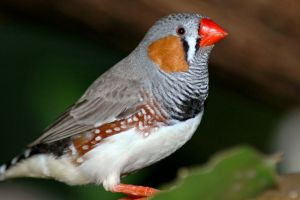 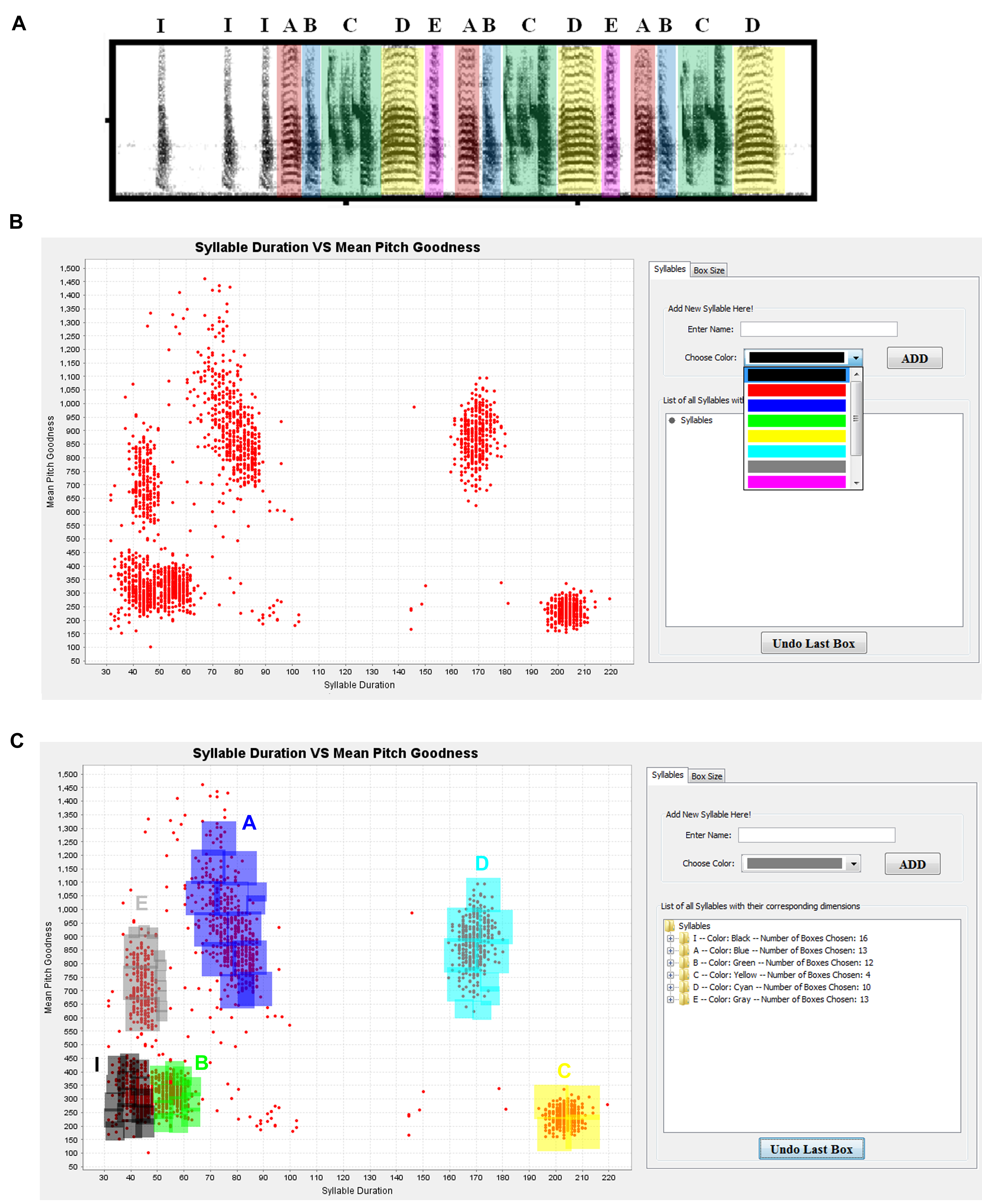 spectogram
Motif (~1 sec duration)
The Male Zebra Finch
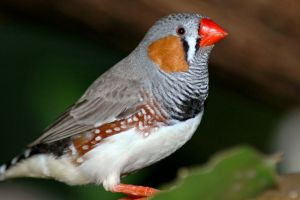 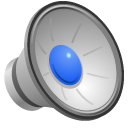 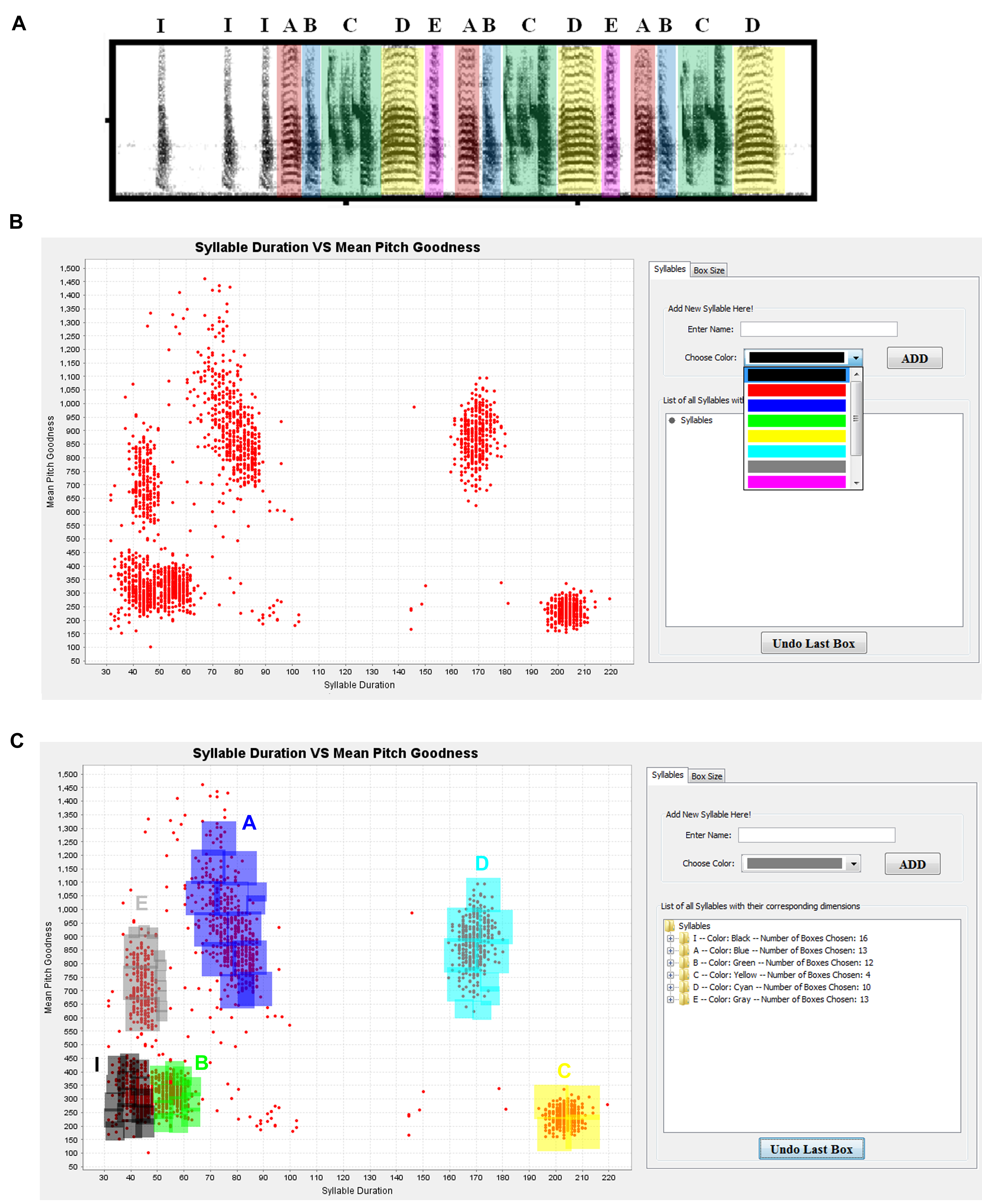 spectogram
Motif (~1 sec duration)
The Song Control System
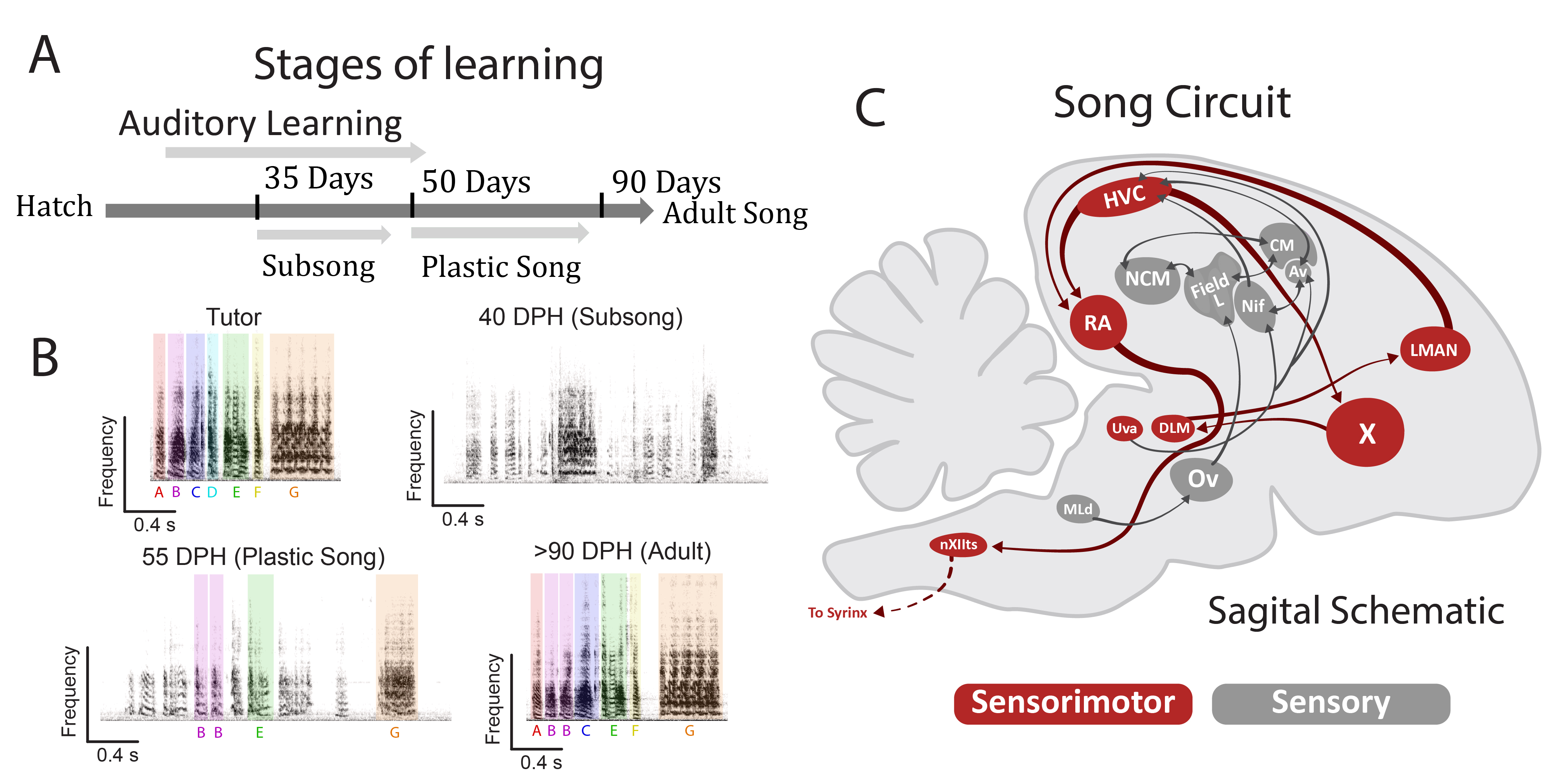 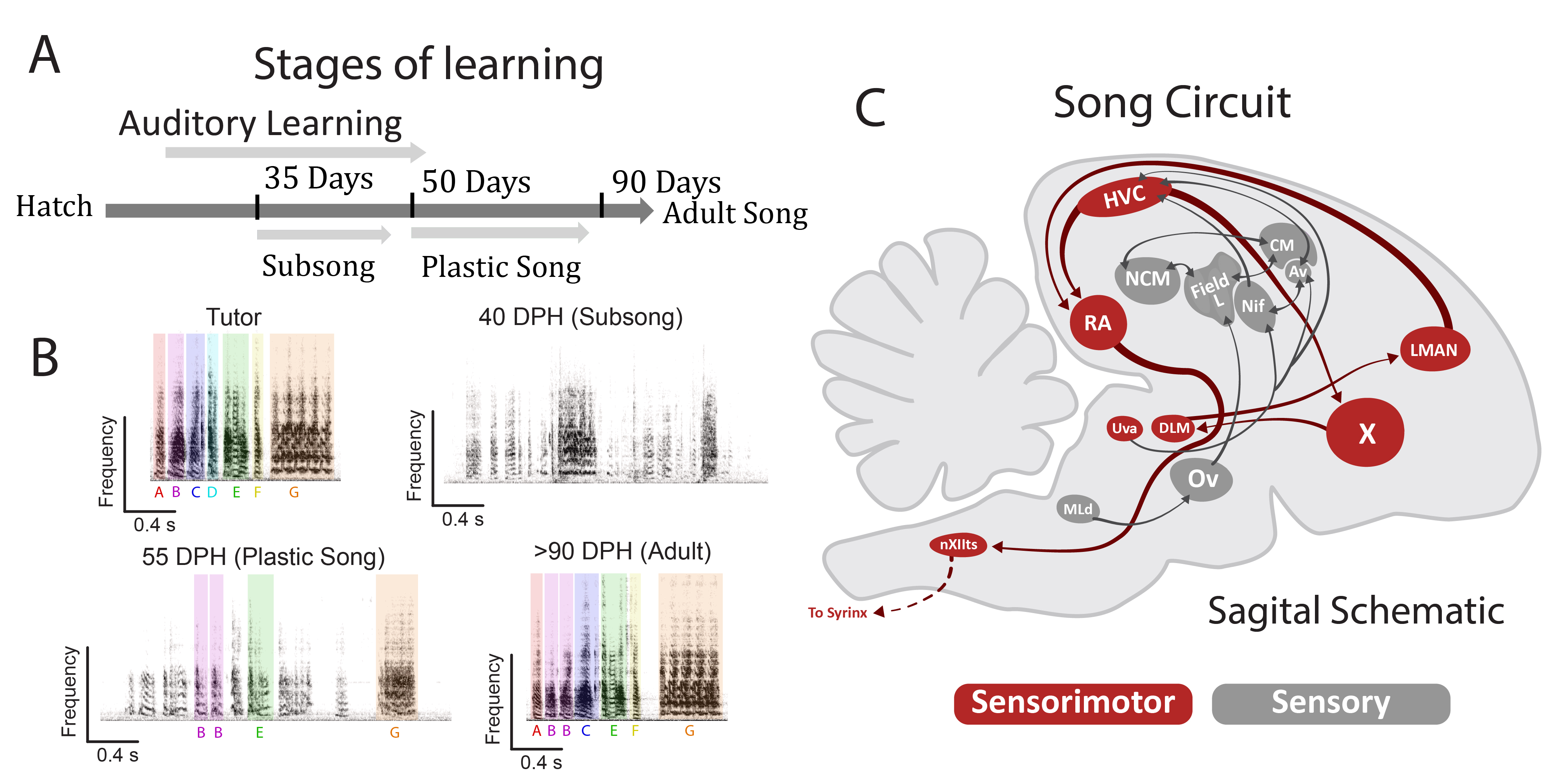 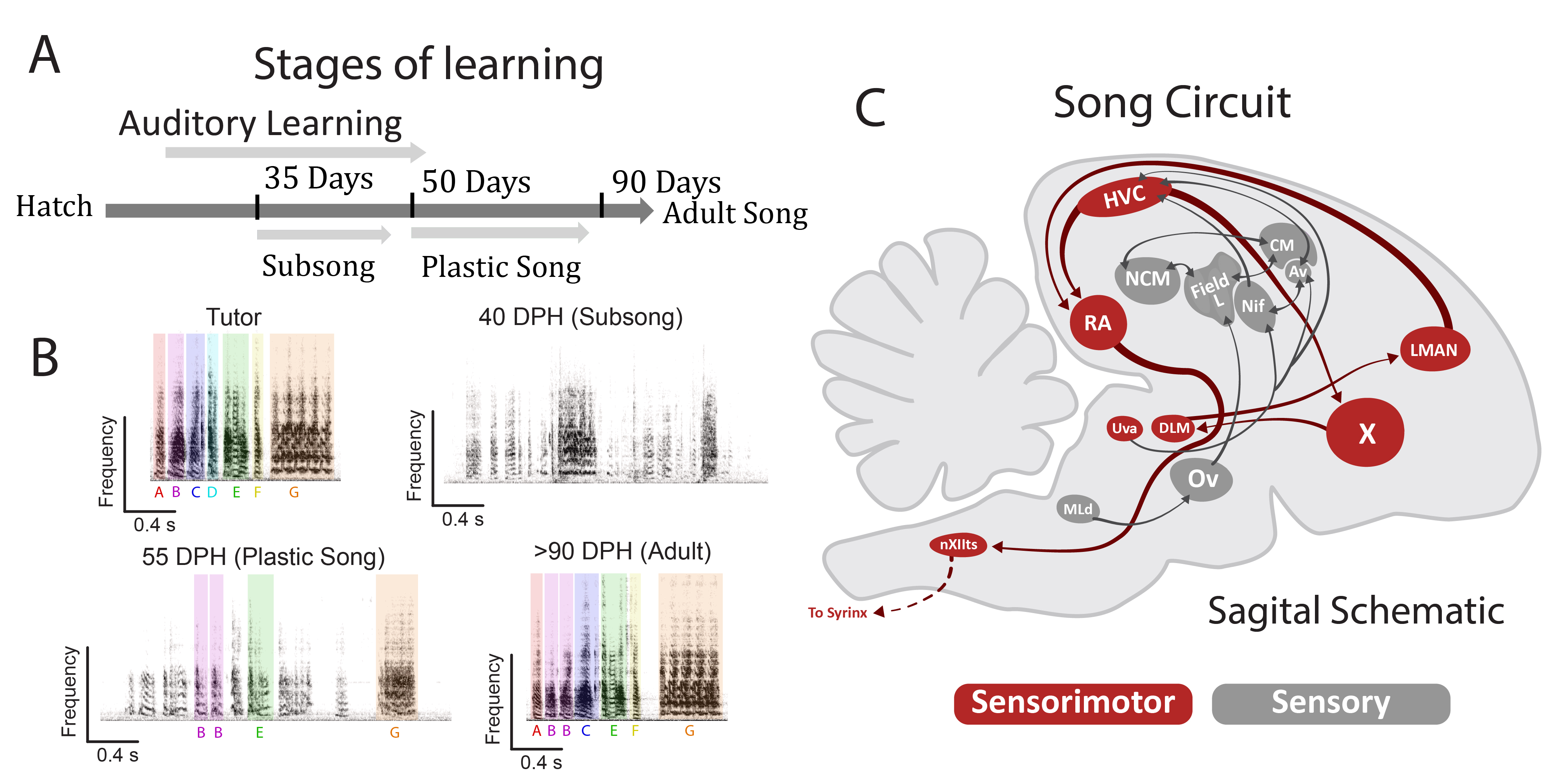 In vivo spiking patters of HVCRA and HVCint
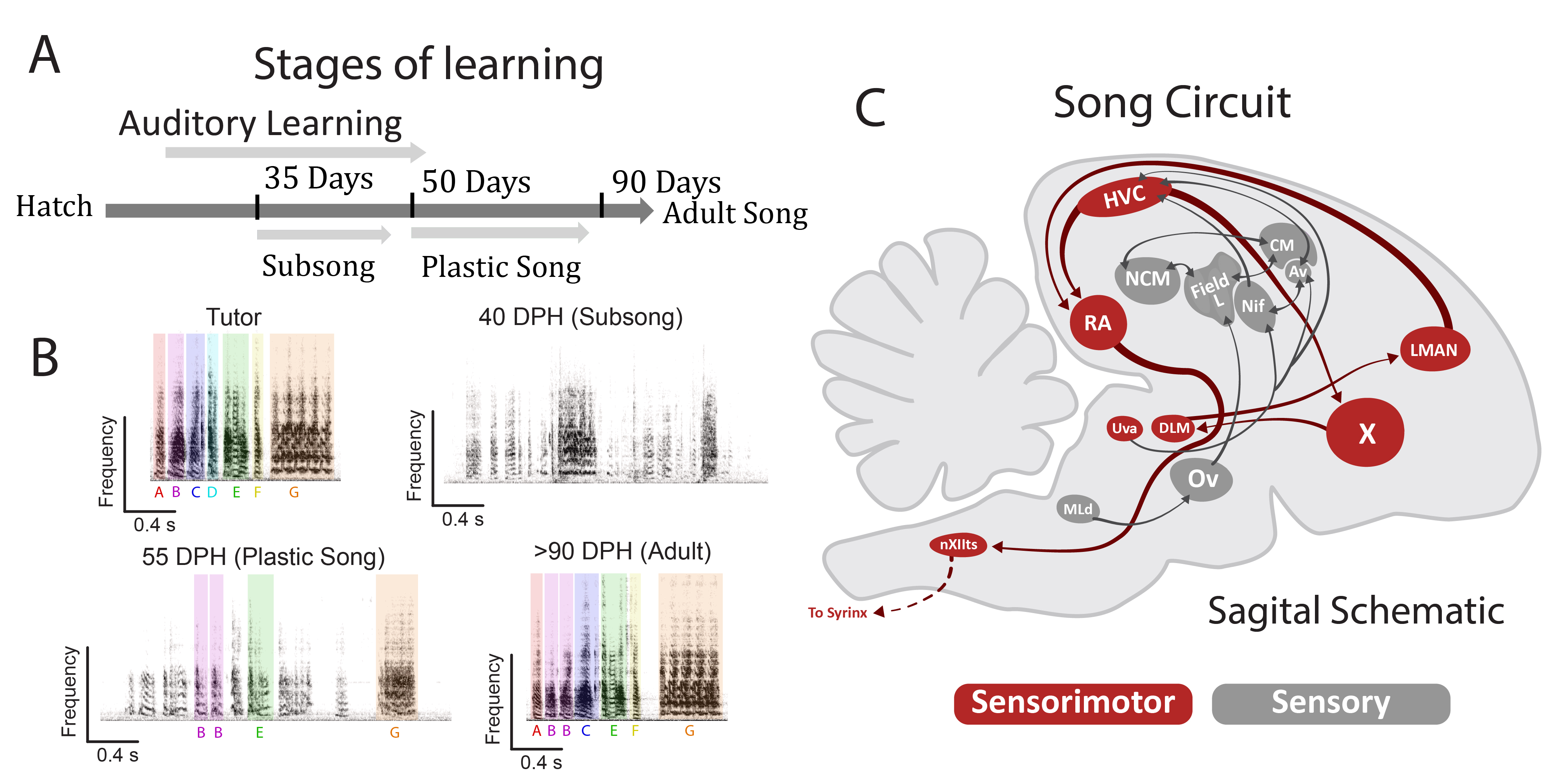 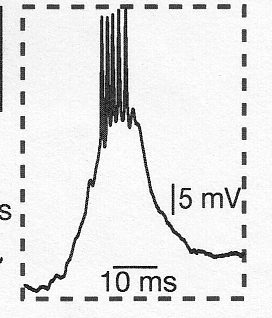 HVCRA
activity
Hahnloser .. Fee, Nature, 2002
In vivo spiking patters of HVCRA and HVCint
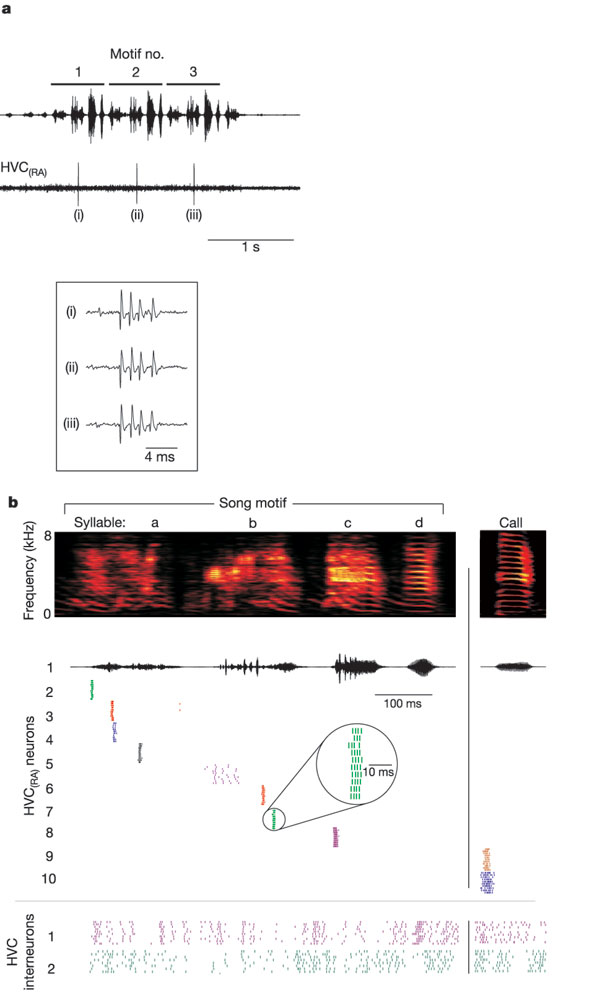 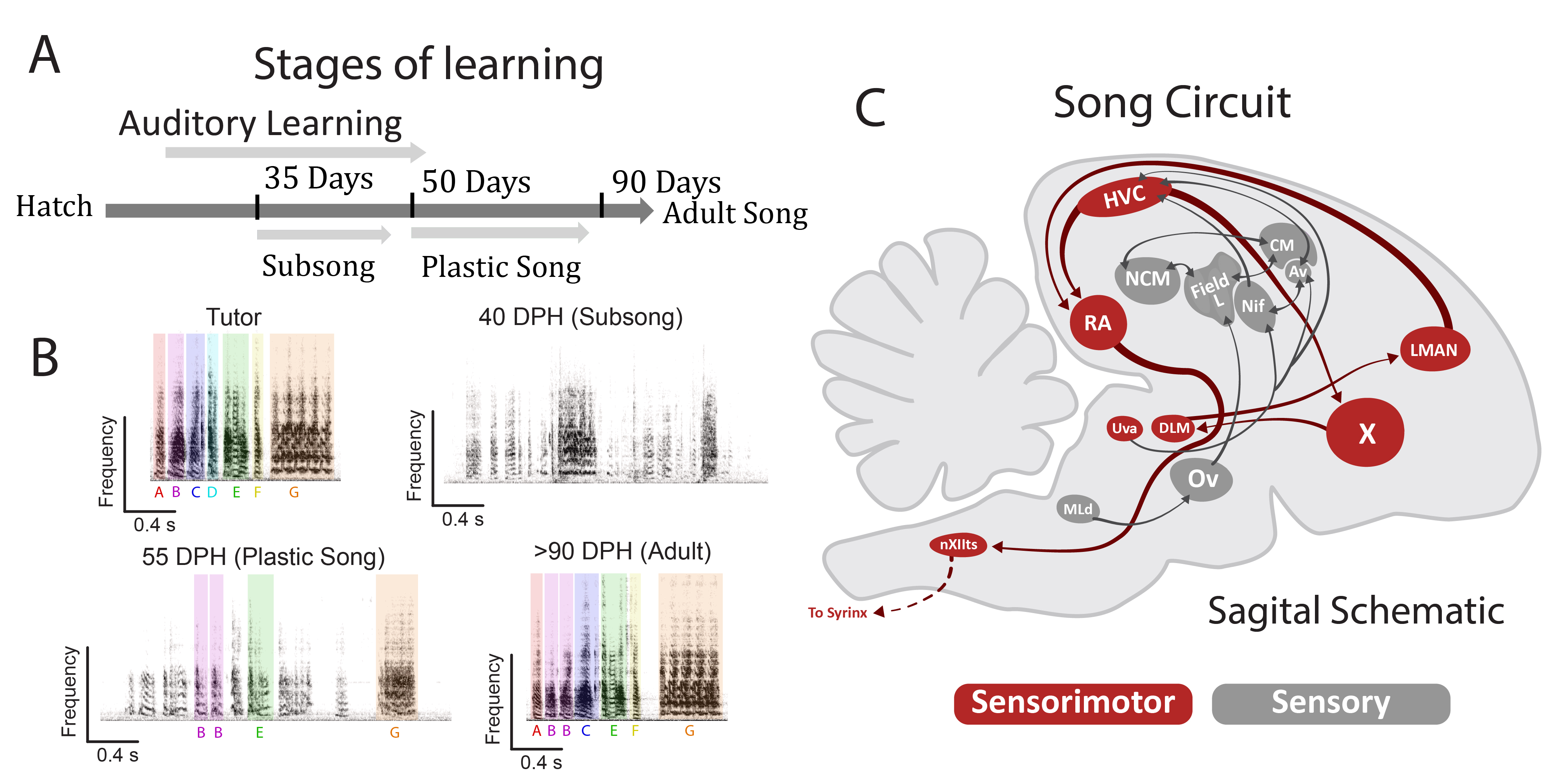 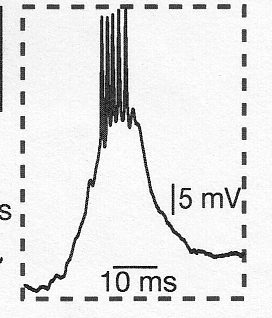 HVCRA
activity
Hahnloser .. Fee, Nature, 2002
In vitro Electrophysiology of HVC neurons
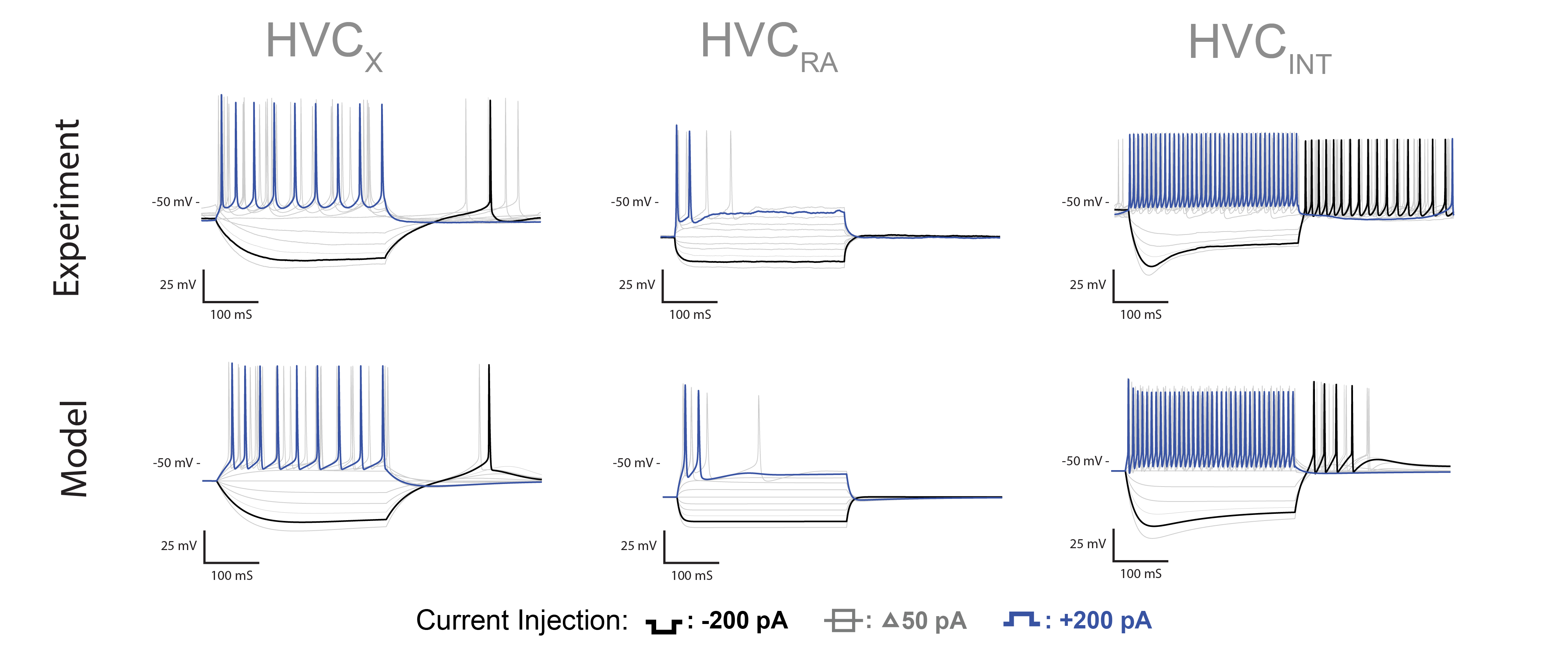 Blue=depolarizing current injection
Black=hyperpolarizing current injection
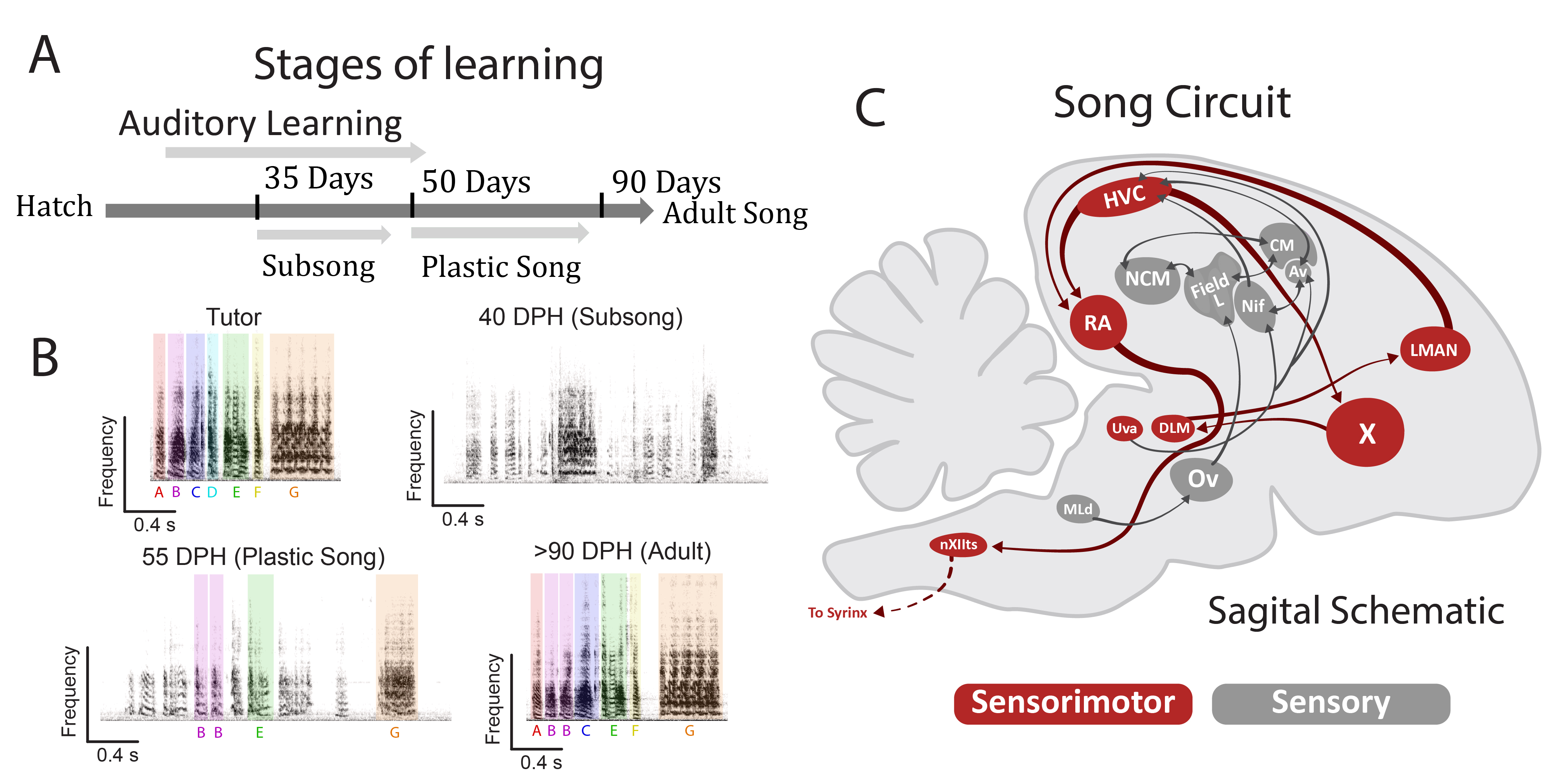 Electrophysiology of HVC neurons
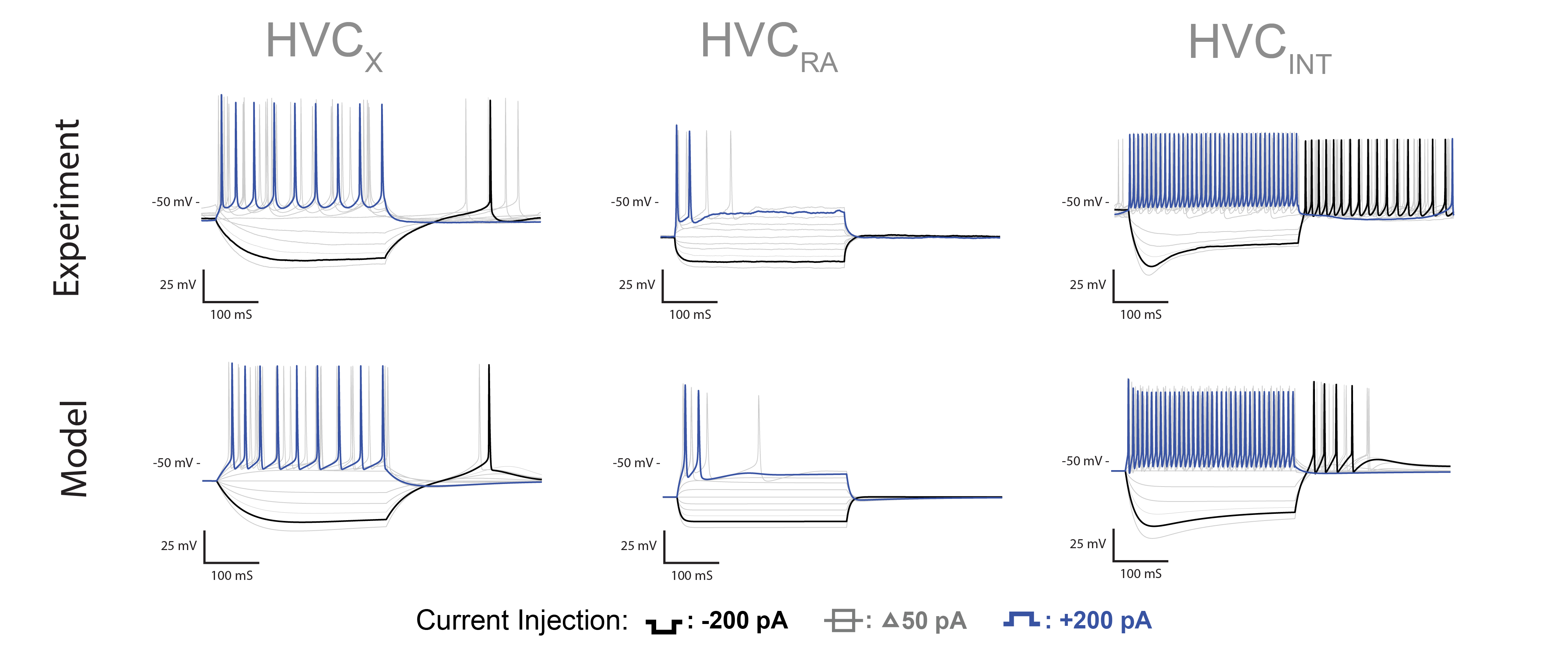 Blue=depolarizing current injection
Black=hyperpolarizing current injection
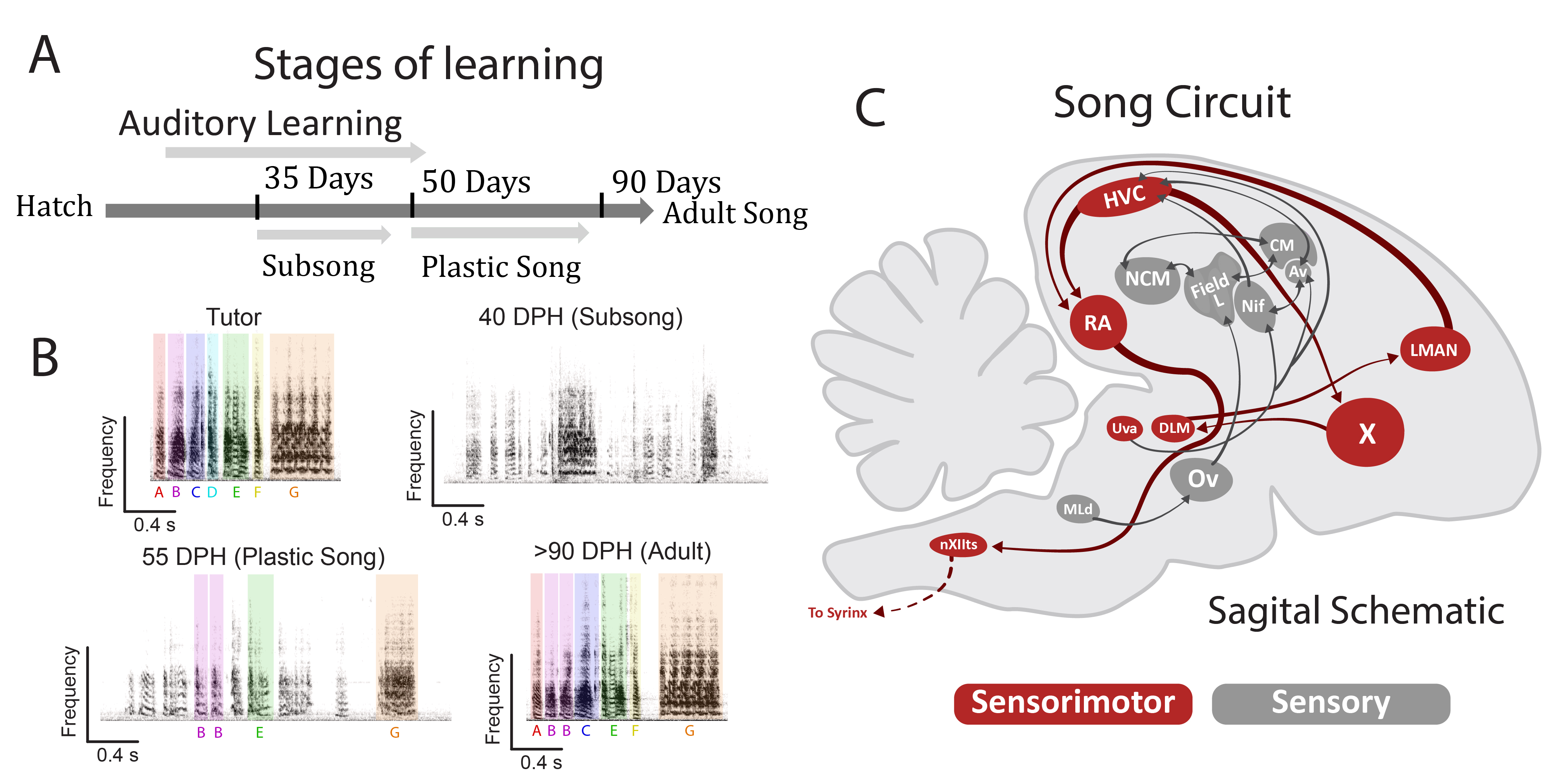 Electrophysiology of HVC neurons
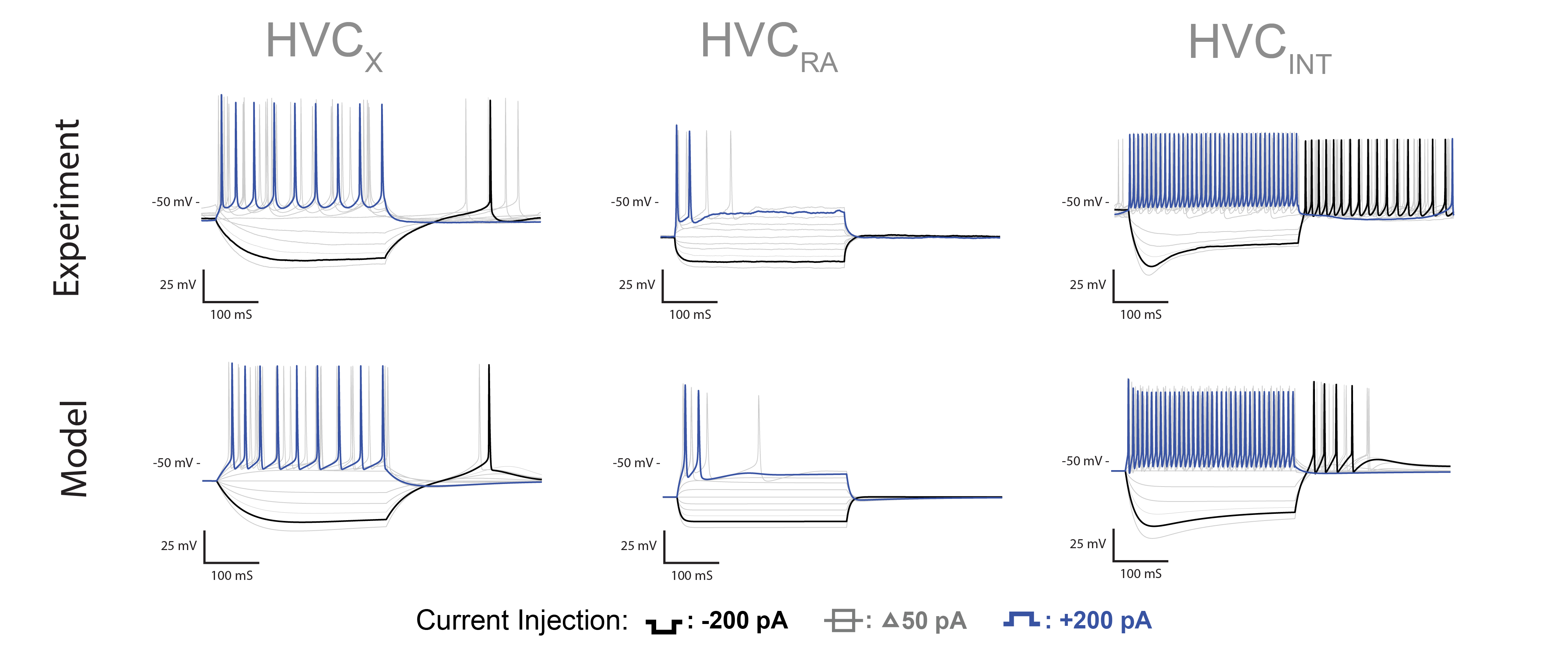 Blue=depolarizing current injection
Black=hyperpolarizing current injection
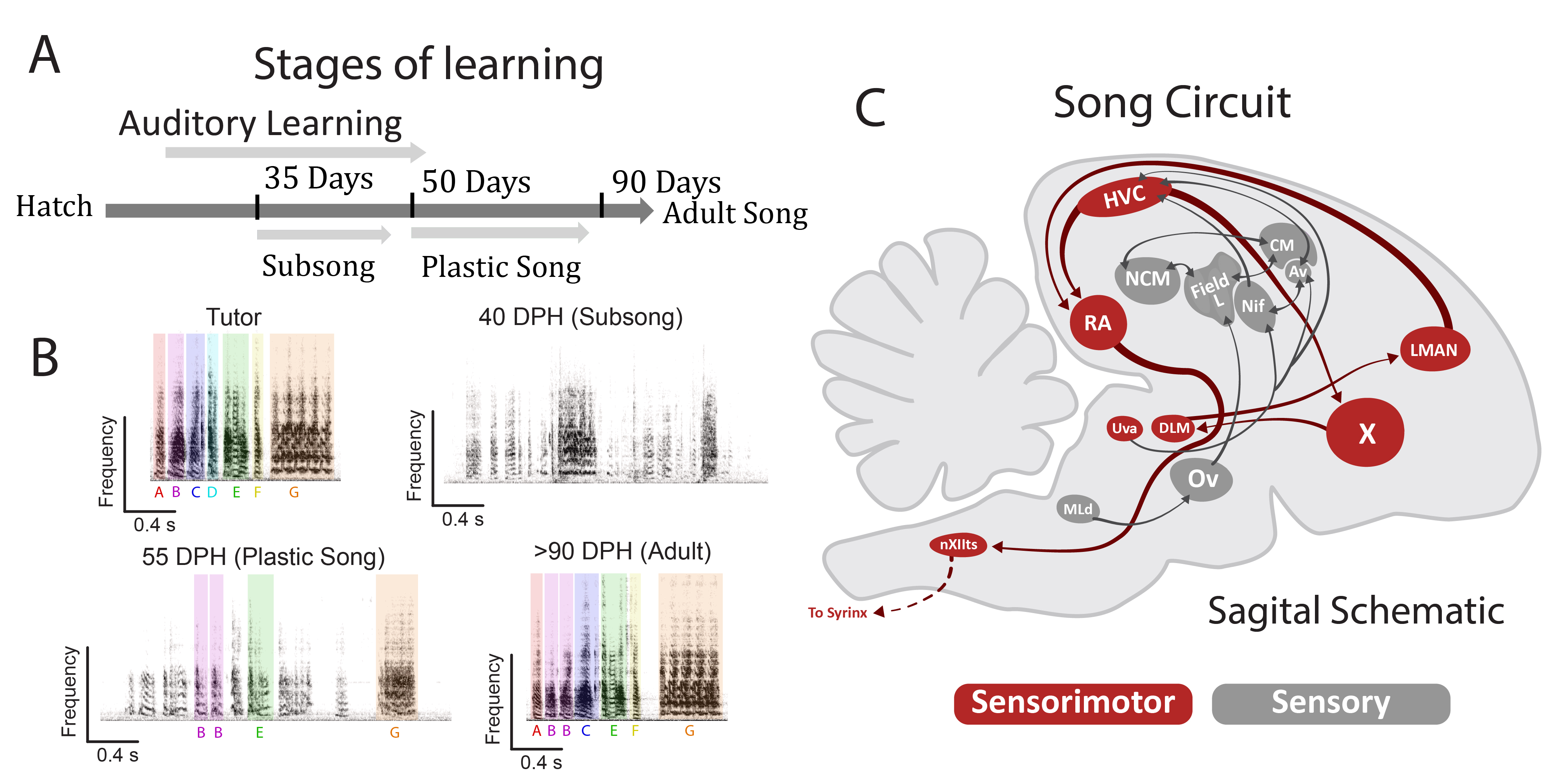 Replicate With A Single-Neuron Model
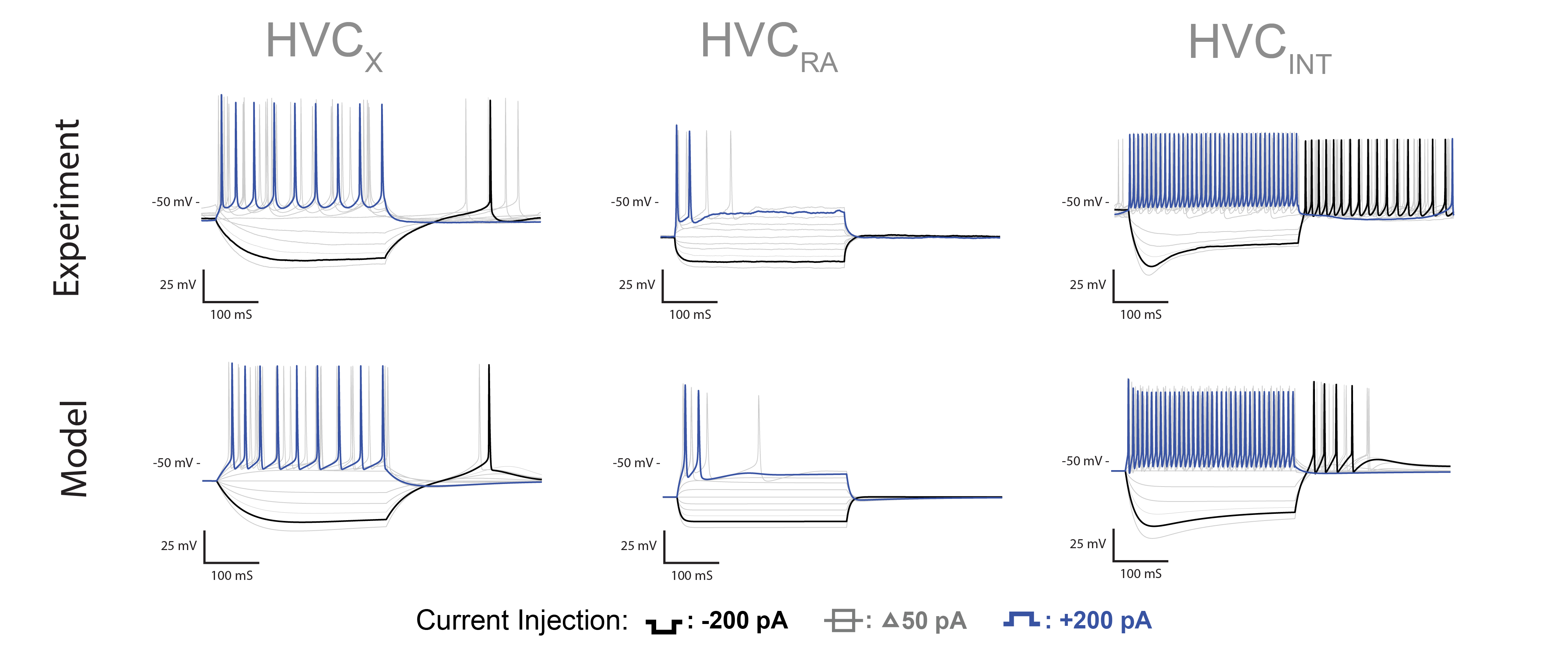 The Ion Channel Expression
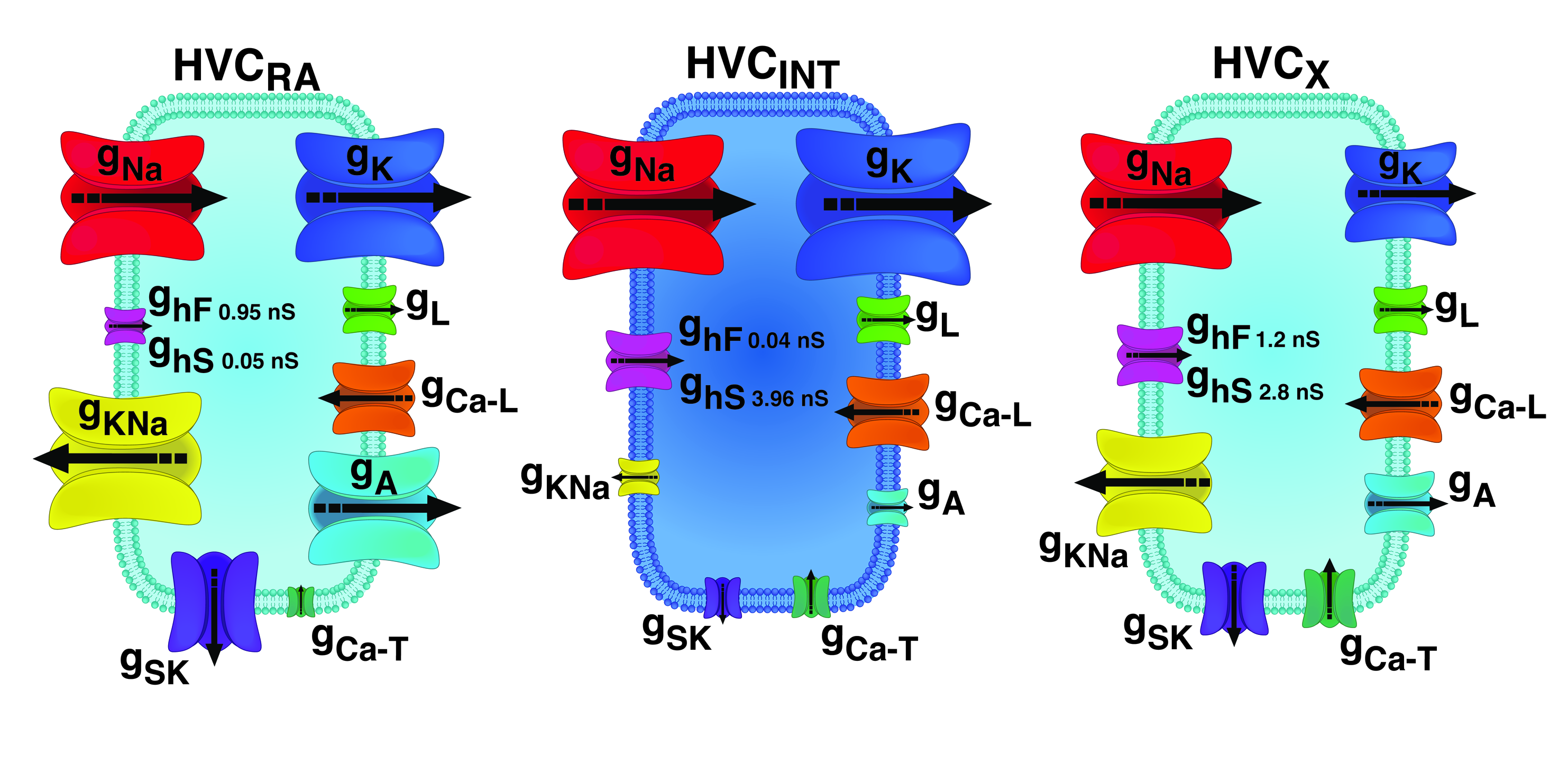 Infinity Functions for the Channels
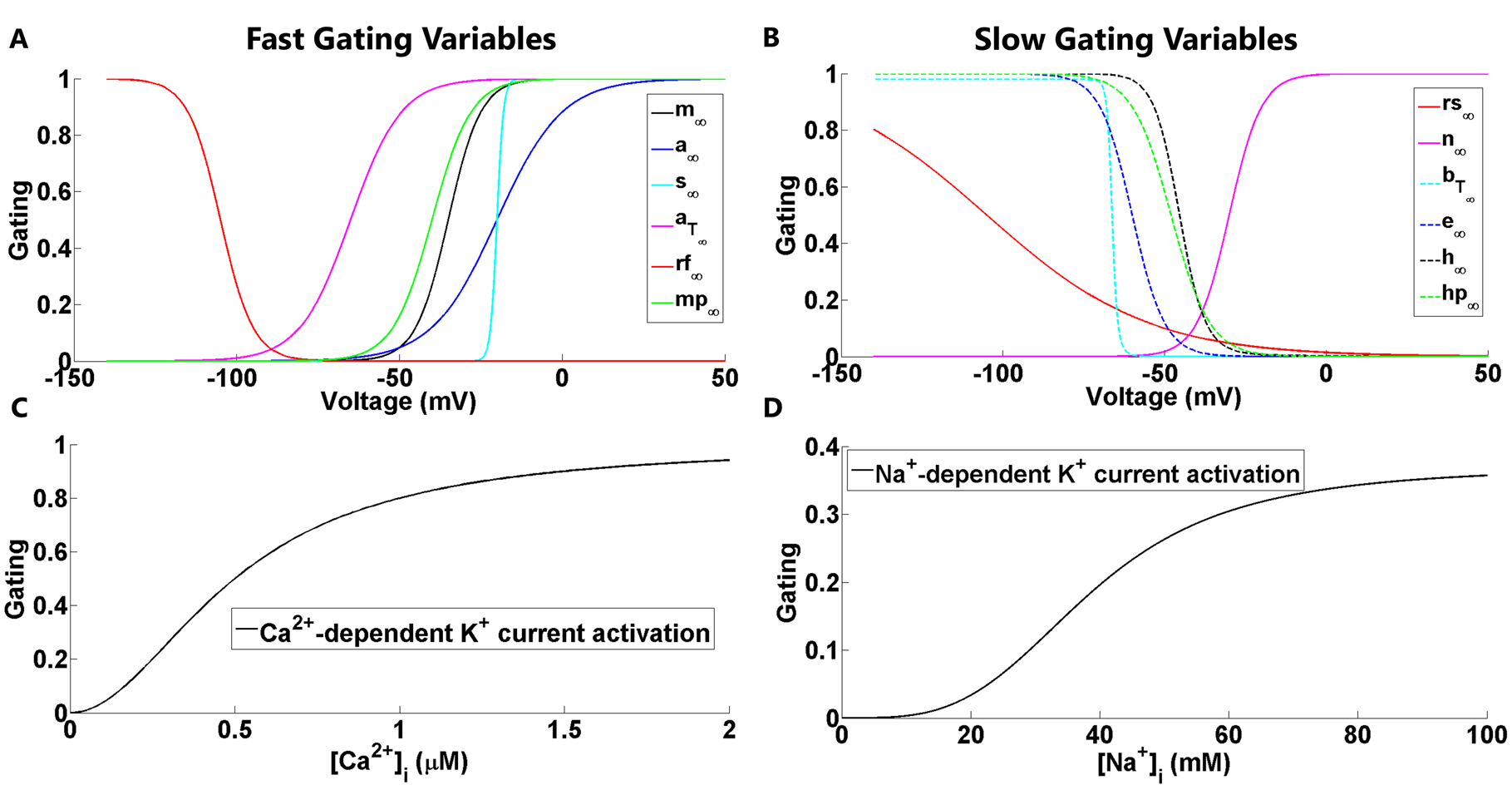